Usability Testing for Survey Research
Bharathi Golla, Sangeetha Immani ,
Anwar Mohammed, Al-Nisa Berry, 
Gauri Dave
FedCASIC 2022

April 6th, 2022
FEDCASIC 2022
What is Usability testing?
Usability Testing also known as User Experience(UX) Testing, is a testing method for measuring the ease and user-friendliness of the application or website.
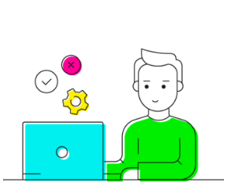 [Speaker Notes: What is Usability testing? -Slide 2

Usability Testing also known as User Experience (UX) Testing

It allows an in-depth evaluation of how user interact with surveys and how this interaction affects the quality of a survey. For example, a user respondent may understand the survey question and response options but may have difficulty selecting an answer accurately on a smartphone’s small screen.

This testing is recommended during the initial design phase of Software development life cycle or SDLC, which gives more visibility on the expectations of the users.]
Why to perform Usability testing?
For interpreting the design
For completing actions and navigating
For processing feedback
[Speaker Notes: Web-based surveys have numerous features and capabilities that are not available on paper surveys. But with this increased flexibility often comes increased complexity.

A basic Web-based survey allows respondents to indicate their response by, for example, selecting a radio button or typing into a text box. 
With more complex surveys, though, respondents may need to interact with the survey in additional ways to provide their answer to a question. For example, they may need to access a definition, see the previous question for context or play a video.

Increased complexity can be particularly problematic in surveys where most respondents are one-time users.

Need to check if the users understand the visual design and layout of the survey 
How well do respondents follow navigational cues and instructions?

Usability Testing identifies usability errors in the system early in the development cycle and can save a survey from failure.]
Goals of Usability testing
To check:
Effectiveness 
Efficiency
Accuracy
User Friendliness
To identify and reduce potential sources of error through iterative usability testing
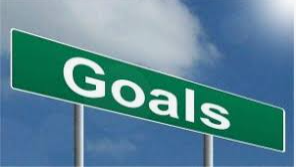 [Speaker Notes: Check for the Effectiveness 
Is the survey easy to access?
Does the question text make sense? 
Are Content, Color, Icons, Images used are aesthetically pleasing?

Check for the Efficiency
Uniformity in the format of screen/pages

Check for Accuracy
No outdated or incorrect data like contact information/address should be present.
No broken links should be present.

User Friendliness
Controls used should be self-explanatory and must not require training to operate.]
Why is Usability testing needed for survey research?
To allow in-depth evaluation of the end product
To study the interaction of respondents and end users
To help researchers evaluate necessary tools 
To improve data quality 
To reduce respondent burden
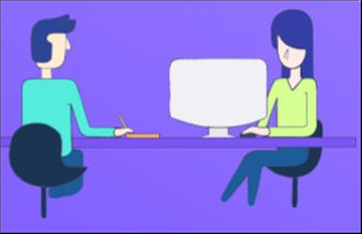 [Speaker Notes: Usability testing in survey research allows for an in-depth evaluation or study of how respondents and interviewers interact with web or mobile surveys.
Not all design guidelines work equally well for all surveys and different population groups.

With constantly improving and changing features of technology, researchers must use new tools to evaluate, test and modify web surveys.
At the end primary goal of usability testing for web survey is to improve data quality and reduce respondent burden.]
How to conduct Usability testing?
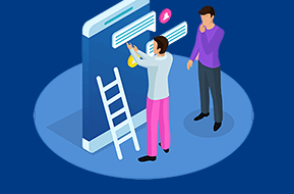 [Speaker Notes: How to conduct Usability testing? Step 6
Step 1
Develop a test plan:
For simple testing, prepare a list of questions
For more detailed testing, have a script prepared
Test Plan is important because you can create a framework for your testing process
It allows you to communicate your goals with the client & align expectations
Next step is to:
Create lists of  questions that a typical user should be able to complete within a specified period of time
Informal usability tests only require a pencil, paper or a computer 
Sometimes might use a video camera and record each session
Sometimes watched by development team
Often usability tests can be conducted within the user’s own environment
 
Step 2
Prior to conducting sessions with participants:
Test out your test plan beforehand with co-workers or friends that have an acceptable degree of Web user experience
The first usability test should be fun, informative, and low-stress

Step 3
Here you have to Introduce yourself, explain the process to the user
User will be asked to perform a set of pre-defined tasks (but do not tell them how many or how long each will take)
Make the user feel comfortable
Speak only to give a new task and take notes during the process
Collect basic data:
Could the user complete the task?
Did they need help?
Track how much time it took them
Note any stumbling blocks (problems/obstacles)
allow user to speak their mind
Prepare a post-test survey
    Post-Test Survey:
Prepare a survey online or in paper form for the user to fill out after they have completed the testing process
 Questions should include what the user thought the Web site was like: graphics, logic, content,  navigation, and their overall satisfaction
Gather data about overall effectiveness of the site in relation to the goals of each task

Step 4
Create a summary table after testing is complete, that shows the results of each test, include problem areas, comments and user feedback from the survey
Identify difficulties and problem areas
Identify why there was difficulty or the source of any problems (specific factors such as navigation, text, graphics, etc.)
Identify any specific task-oriented issues

Step 5
Compile and recommend
Gather all your compiled information and translate into recommendations 
Concentrate on high-level functionality first
Then focus on recommendations for improved user experience (what works and what does not work well for users!)
Determine the implementation plan
Write up a formal report]
Potential problems with Usability testing of Surveys
Paper Surveys
Navigational cues
Instructions for skip logic

Web Surveys
Save and submit functionality
Navigational issues
Mobile devices
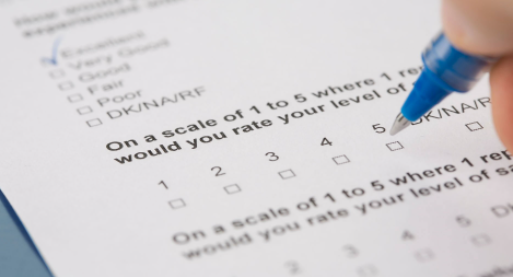 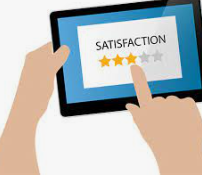 [Speaker Notes: Lets look at some potential problems with Usability testing of Surveys:
In Paper surveys:
Navigational cues and Instructions for skip logic may be either incorrect or missing.
This can lead to the user navigating to the wrong question, for example.


Web surveys:
Save and submit functionality: In a research study, Some participants clicked this button after every row of data entry, others clicked it after completing each section, and others clicked it intermittently as it occurred to them. Some participants expected to move to the next tab in the survey when they clicked it, and most participants were not sure how to submit their data when they were finished.
Navigational issues: Recent study show that participants prefer the Next button more than the Previous button
Mobile devices: Swiping sometimes changed a response]
Sources of Survey Errors
Errors of Non-observation
Coverage errors
Sampling errors
Nonresponse errors

Errors of observation
Interviewer
Respondent
Instrument
Mode of administration
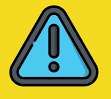 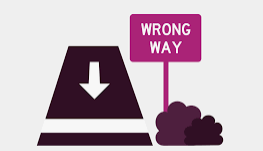 [Speaker Notes: Errors of Nonobservation:
Coverage errors occur when members of the population of interest are not in the sampling frame—that is, the list of individuals, businesses, or households used to select the sample. 
Sampling errors occur because our survey estimates are produced from only a subset of the population of interest.
Nonresponse errors occur when survey responders are systematically different from nonresponders on the key concepts the survey is measuring. For example, if a survey intends to measure customer satisfaction and only unhappy customers respond to the survey, the results will not reflect the opinions of all customers.
 
Errors of observation:
Measurement errors: These occur when the true value is different from the value reported by the respondent. Measurement errors in surveys can come from any of these sources:
Interviewer errors occur for interviewer-administered surveys when respondents’ answers differ due to the ways that interviewers read and administer the survey. 
Respondent errors occur when differences in respondents’ experiences, cognitive ability, and motivation affect responses. 
Instrument errors arise from a problem with the wording and ordering of the survey questions or the layout of the survey instrument.
Mode of administration errors occur when the mode of the survey—for example, mail, telephone, Web—introduces differences in survey results.]
Advantages of Usability
Identify how long it takes to complete the survey
Getting Users Involved from the beginning of development 
Fix all issues before the survey is released to the users
Identify modifications required to improve user performance and satisfaction
Provides feedback to optimize the performance of the survey
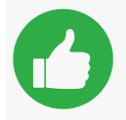 [Speaker Notes: Usability testing allows the development and software design teams to rectify drawbacks and glitches before they are coded. The earlier problems are recognized and fixed, the less expensive the fixes will be with regard to both staff time and possible impact to the schedule.

Identify how long it takes to complete specified tasks– Usability tests are greatly helpful in finding bugs and defects which are not noticeable to the developer.
Getting Users Involved in Ideation– By getting your niche users involvement right from the start, testers will be able to elicit more feedback than at later development phases.
Assist to fix all the problems which a user might face before an app is released– One benefit of usability testing is that it can be performed at any stage in application development and fix all the problems before an app is released.
Discover how happy participants are with your web survey– Usability tests can also determine satisfaction scale of users with your web survey 
It can also find modifications that may require improving user performance.
Scrutinize the performance to see if it meets your usability objectives– Usability testing also gives you the feedback to optimize your software and meet the ultimate goals.]
Disadvantages of Usability
Cost is a major consideration
It takes lots of resources to set up a Usability Test Lab
Recruiting and management of usability testers can also be expensive
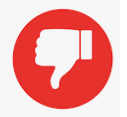 [Speaker Notes: As there are both sides of the coin, there are certain disadvantages of Usability testing as well where:
Cost is a major consideration
Resource utilization is a lot to set up a Usability Test Lab
Recruiting and management of usability testers can also be expensive

However, these costs pay themselves up in the form of higher customer satisfaction, and therefore Usability testing is highly recommended.]
Conclusion
Understand real user's experience
Identify usability issues 
Determine participant’s satisfaction
Goal to test and implement results
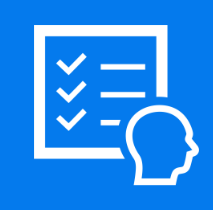 [Speaker Notes: Usability testing is the best way to understand how real users experience your survey
The goal is to identify any usability problems, collect qualitative and quantitative data 
And determine participant’s satisfaction with the survey
Usability testing is not just a milestone to be checked off. The team should have a goal for why they are testing and then implement the results]
Questions?
Bharathi Golla
jayanthi@rti.org

Sangeetha Immani
simmani@rti.org